NCDPI Regional Support Structure
The Regional Support Structure
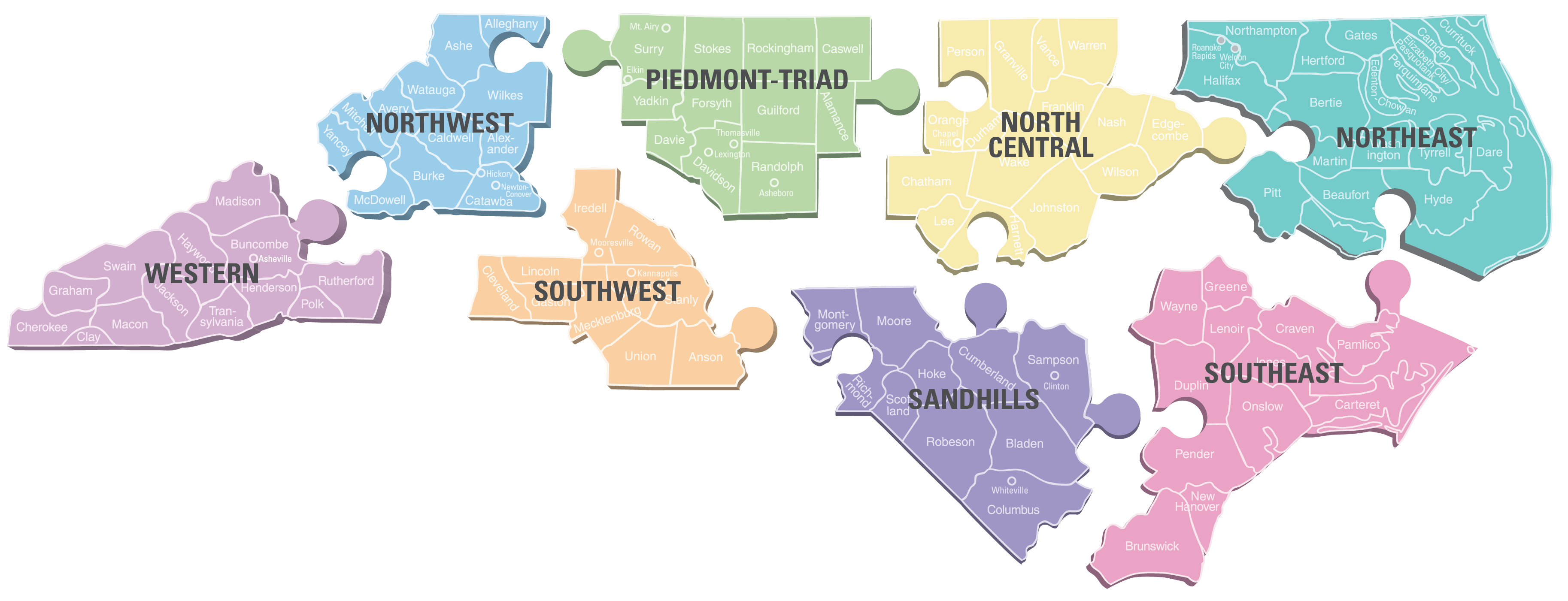 Regional Case Managers
Career and Technical Education
Digital Teaching and Learning
Exceptional Children
Federal Program Monitoring & Support
Integrated Academic and Behavioral Support Consultant
K-3 Literacy
Office of Early Learning
Regional Accountability Coordinators
Regional Education Facilitators 
NCVPS
North Central Regional Support Team
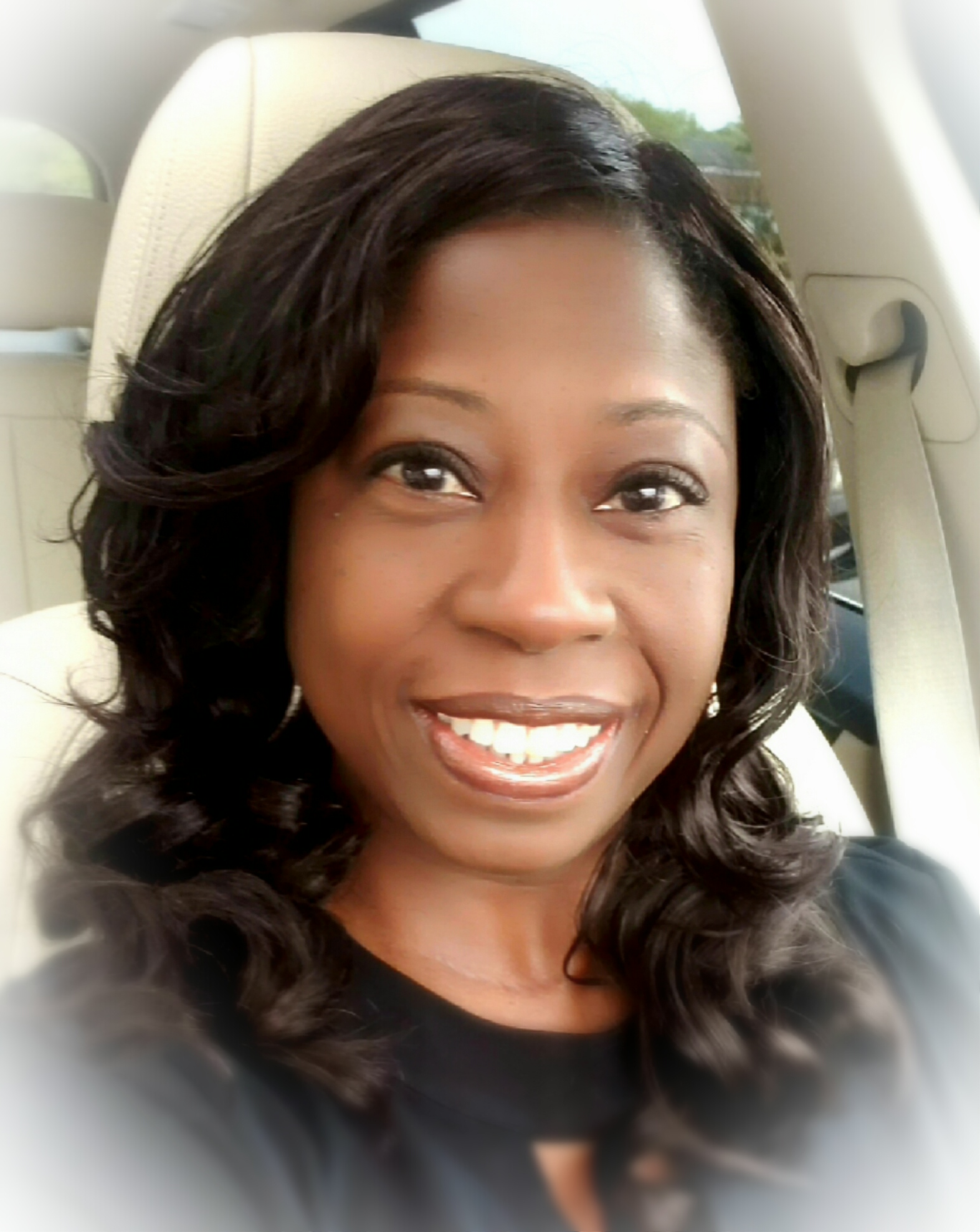 Melany Paden, Ed.S. 
North Central Regional Case Manger 
Melany.paden@dpi.nc.gov
919-637-3783
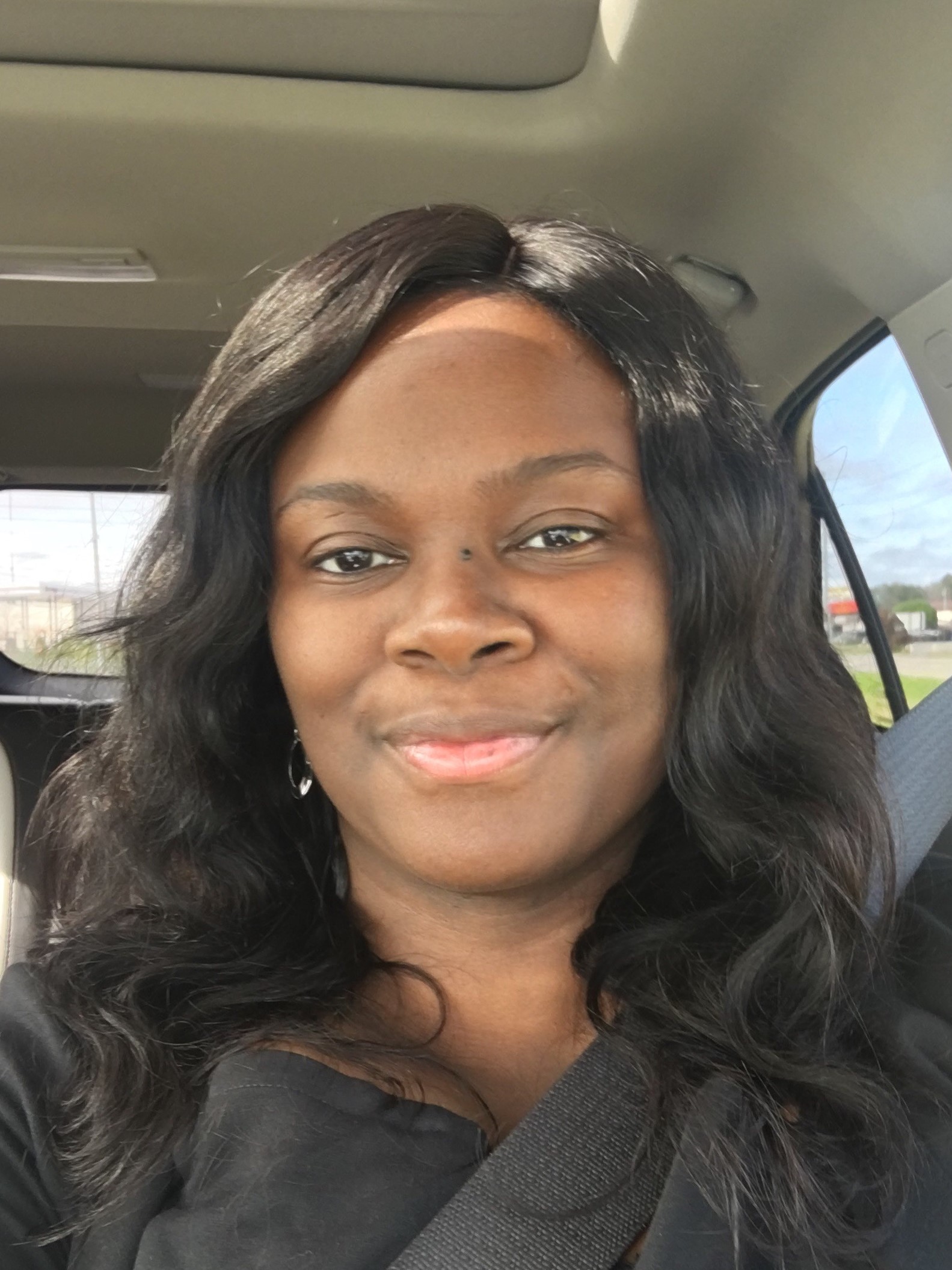 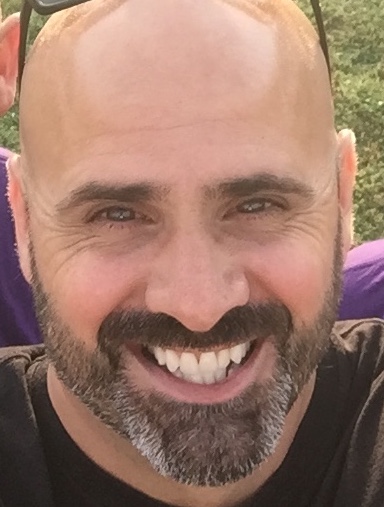 Rhonda Holmes
Regional Education 
Facilitator
Christopher Coby 
District & School Liaison, 
NCVPS
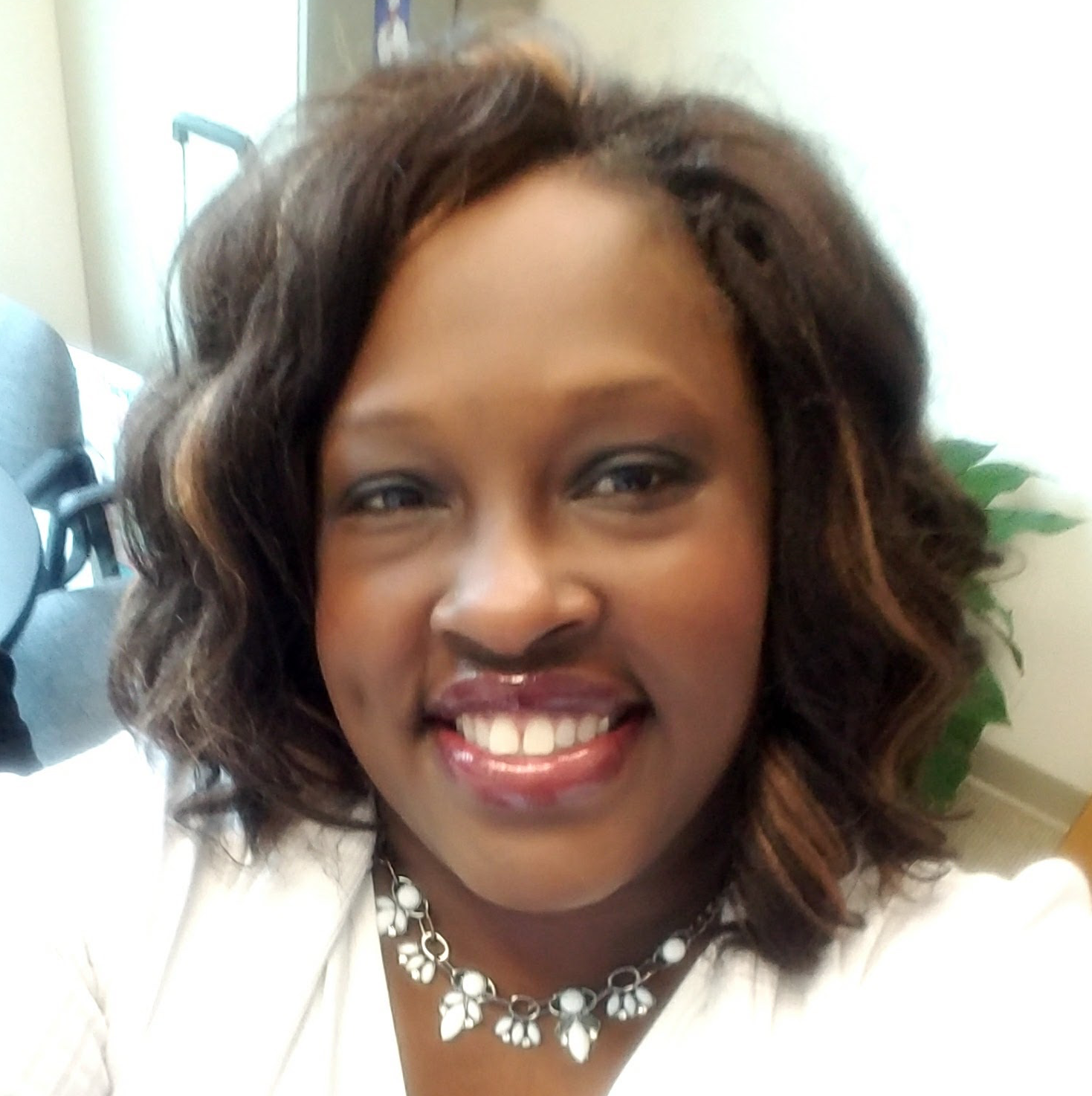 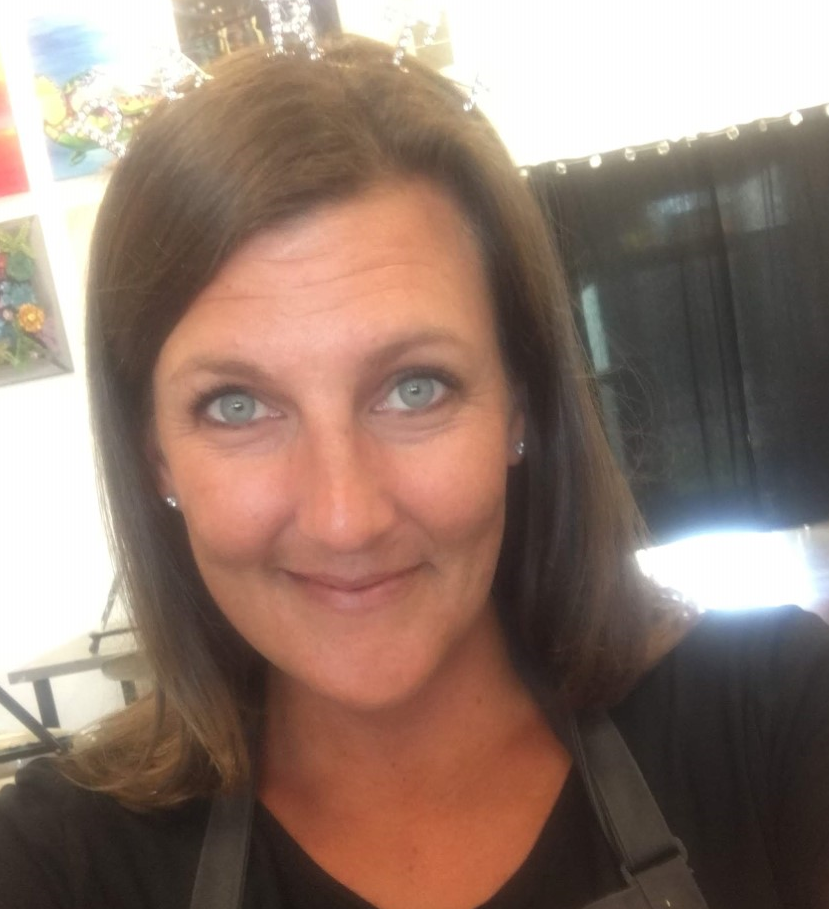 Mia Murphy 
Chief Operations Officers, NCVPS
Amy Betz 
EC Regional Coordinator
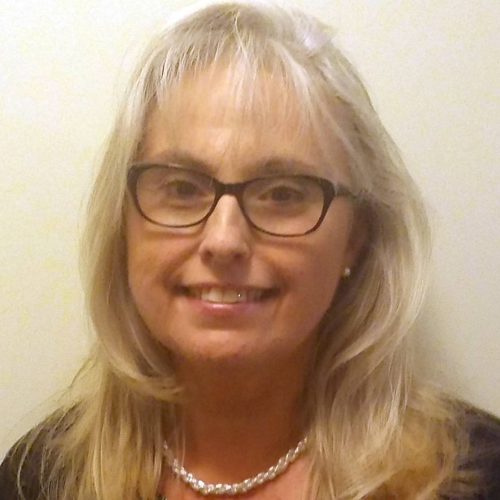 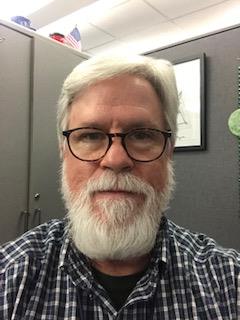 Cynthia Sartain
Digital Teacher & Learning
Paul Davis 
Regional Accountability Coordinator
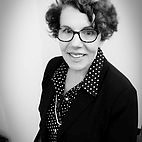 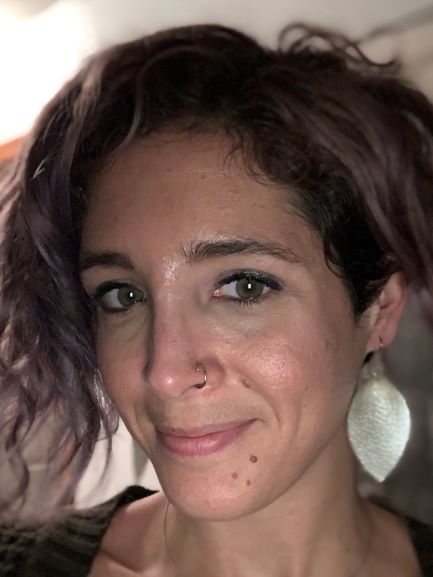 Laura Dendy 
EC Literacy/Math Consultant
Dr. Alisha Schiltz
Integrated Academic Behavior Specialists  Consultant
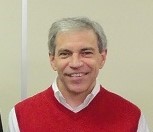 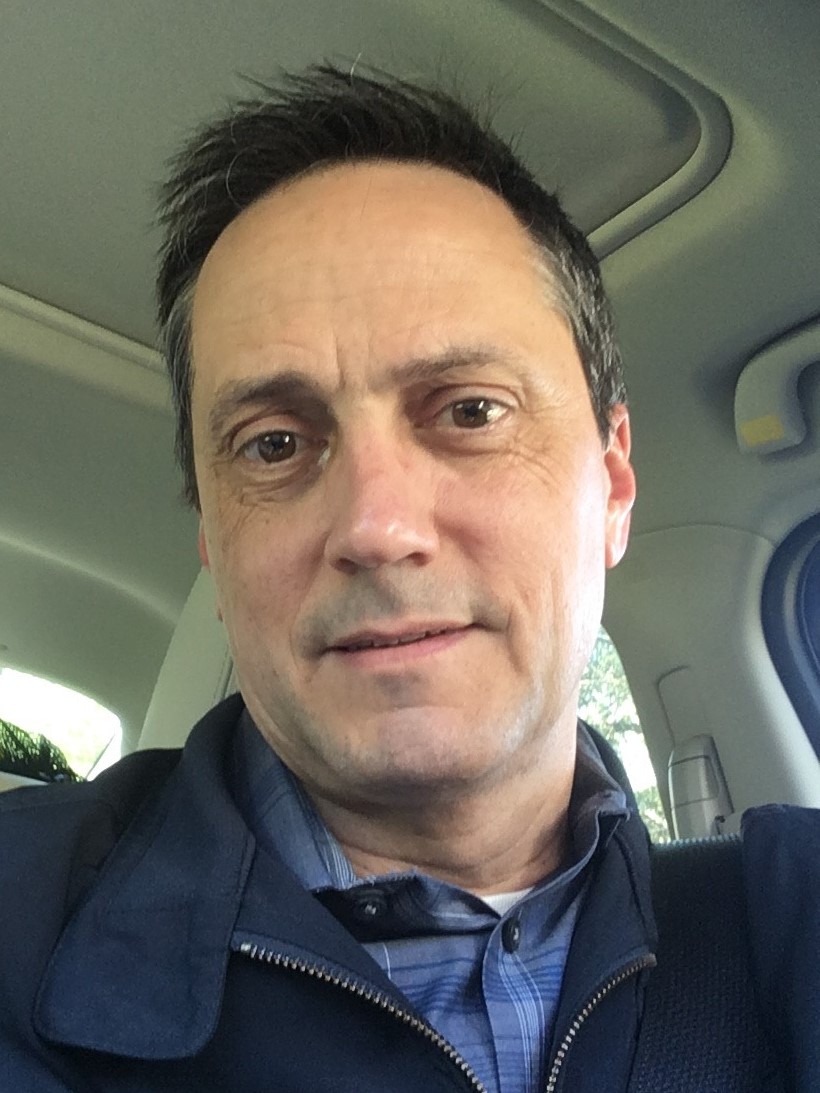 Bob Gant 
CTE Regional Coordinator
Talbot Troy 
Federal Programs 
Administrator
Redesign the regional structure to better coordinate and differentiate identified supports to LEAs
Desired Outcomes:
Increased coordination across the academic areas at NCDPI
More efficient deployment of agency resources as duplication of effort is reduced 
Clear articulation of DPI’s priorities as they relate to programs and associated supports (menu of options)
Increased use of data to drive decision-making 
Improved field perceptions on the consistency and quality of supports provided by NCDPI
Regional Case Managers:
Carryout the mission of the Regional Support Structure
Serve as a point of contact and liaison to district superintendents and leadership teams
Collaborate every other week with the RST members (face-to-face or virtually)
Meet weekly as an RCM team to discuss progress (face-to-face and/or virtually)
Participate in ongoing  professional learning
Meet monthly with the         Guiding Coalition
Collaborate with RESA directors/staff
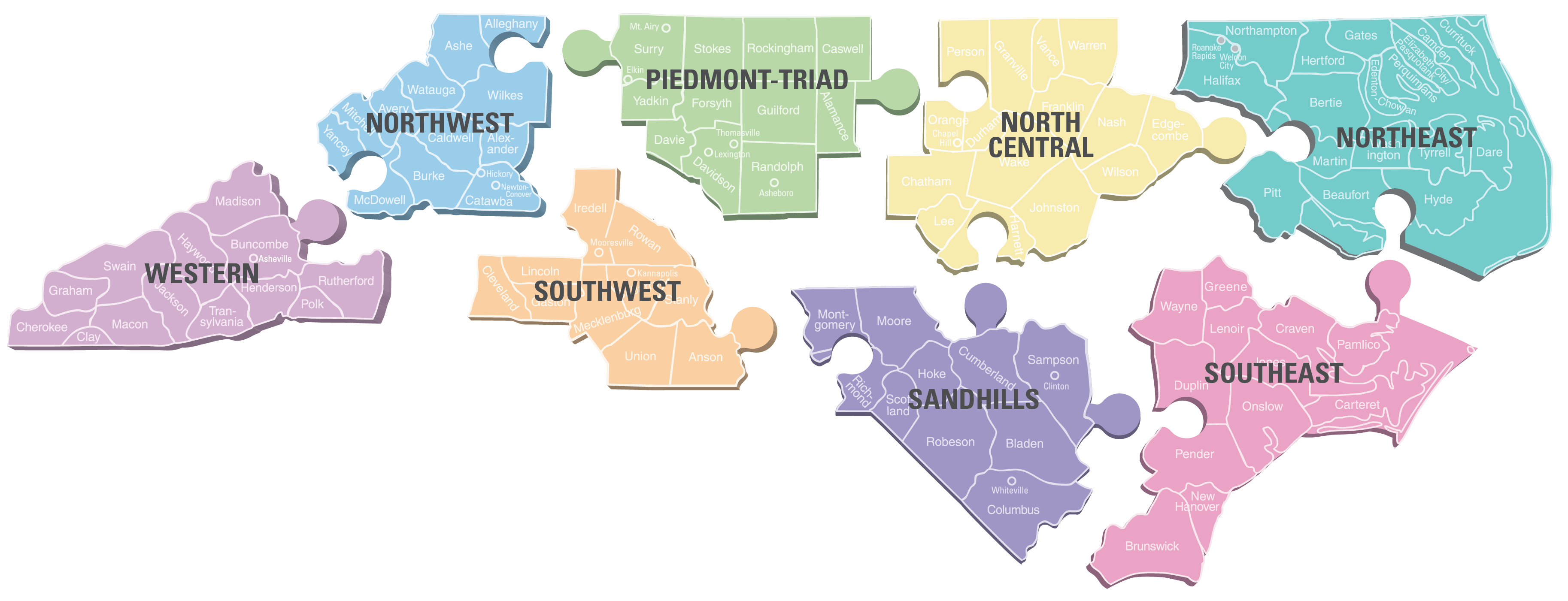 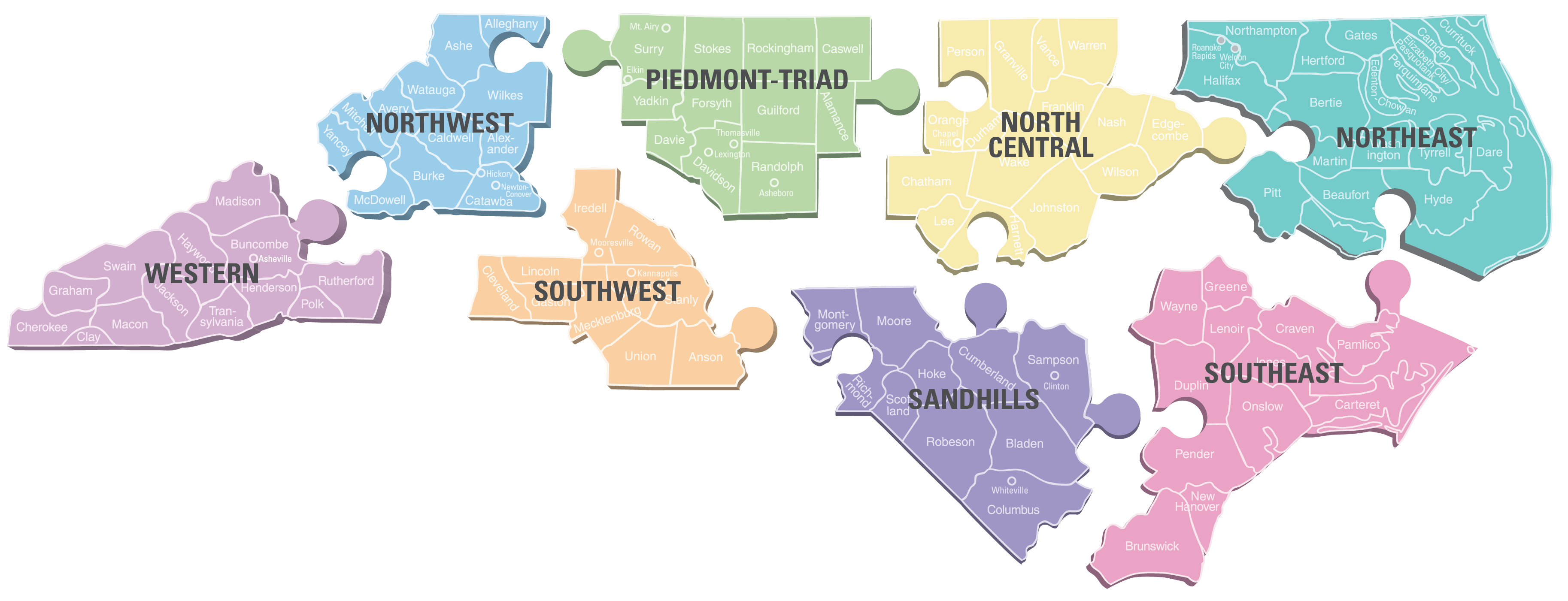 NC DPI Regional Support Structure  
Team Member Representation by Division/Unit
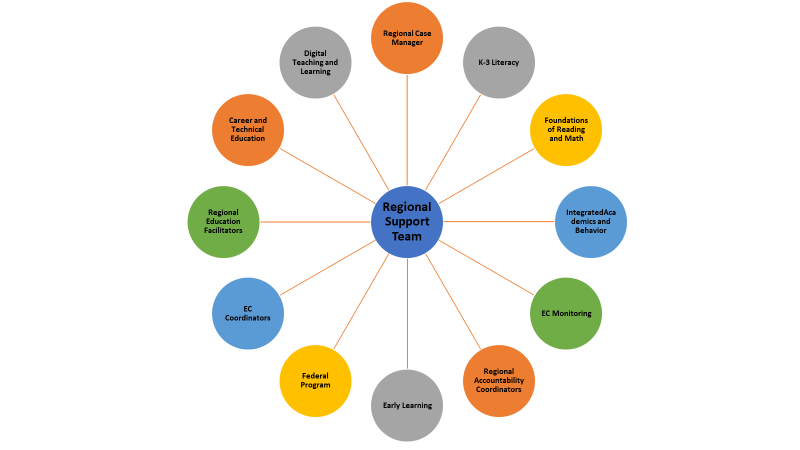 * Full job descriptions will by provided via email
DPI Has Left The Building!
NCDPI Regional Support Structure
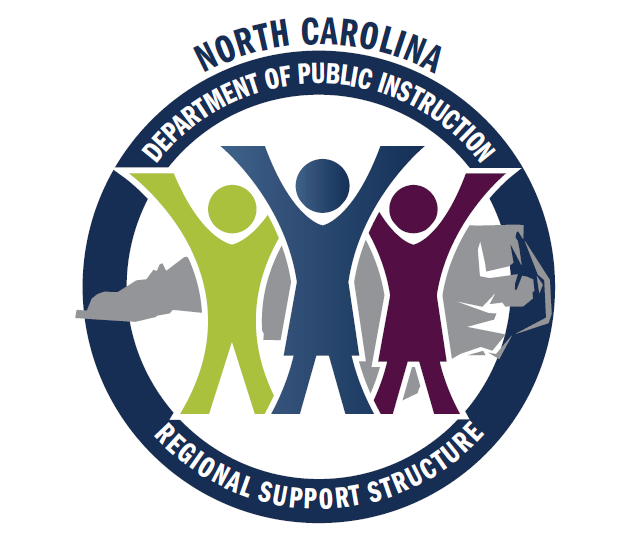 On the Menu
    September 2019
REGISTER NOW!
Registration Information for Low Performing Webinars 
NCDPI’s District and Regional Support unit provides a webinar for leaders in these schools and/or districts, whether newly designated or continuing in the designation. Webinars provide information for leaders concerning the policies, expectations, and deadlines for the Comprehensive Plan required for Low Performing Schools and Low Performing Districts, respectively. 
PLEASE NOTE: Each webinar, one for Low Performing Schools and one for Low Performing Districts, will be offered twice, and participants need only attend one of the offered webinars. Only leaders in schools and districts who are designated Low Performing need to register.

 Please find the registration links below:
 Low Performing Districts Webinar Options: (Select one)
Please register for Low Performing Districts Webinar Option 1 on Sep 20, 2019 2:00 PM EDT at:
https://attendee.gotowebinar.com/register/608448145867809292
After registering, you will receive a confirmation email containing information about joining the webinar.
 ________________________________________________________________
Please register for Low Performing Districts Webinar Option 2 on Sep 23, 2019 2:00 PM EDT at:
https://attendee.gotowebinar.com/register/2610796259001459724
After registering, you will receive a confirmation email containing information about joining the webinar.
 ___________________________________________________________________________________
 Low Performing Schools/Charter Schools Webinar Options: (Select one) 
Please register for Low Performing Schools Webinar Option 1 on Sep 20, 2019 3:00 PM EDT at:
https://attendee.gotowebinar.com/register/2988454313886761228
After registering, you will receive a confirmation email containing information about joining the webinar.
 ________________________________________________________________
Please register for Low Performing Schools Webinar Option 2 on Sep 23, 2019 3:00 PM EDT at:
https://attendee.gotowebinar.com/register/4421001416646399244
After registering, you will receive a confirmation email containing information about joining the webinar.
Professional Learning OpportunitiesCurriculum and Instruction Leaders Quarterly Webinar Series
This quarterly webinar professional learning series is open to curriculum leaders of all content areas. The Standards, Curriculum, and Instruction Division will provide updates on topics of interest throughout the year. Register once for all four webinars in the series:Tue, Sep 10, 2019 10:00 AM - 11:00 AM EDTTue, Nov 12, 2019 10:00 AM - 11:00 AM ESTTue, Feb 4, 2020 10:00 AM - 11:00 AM ESTTue, May 5, 2020 10:00 AM - 11:00 AM EDTRegistration link - https://register.gotowebinar.com/register/1791917380857089281   Register here
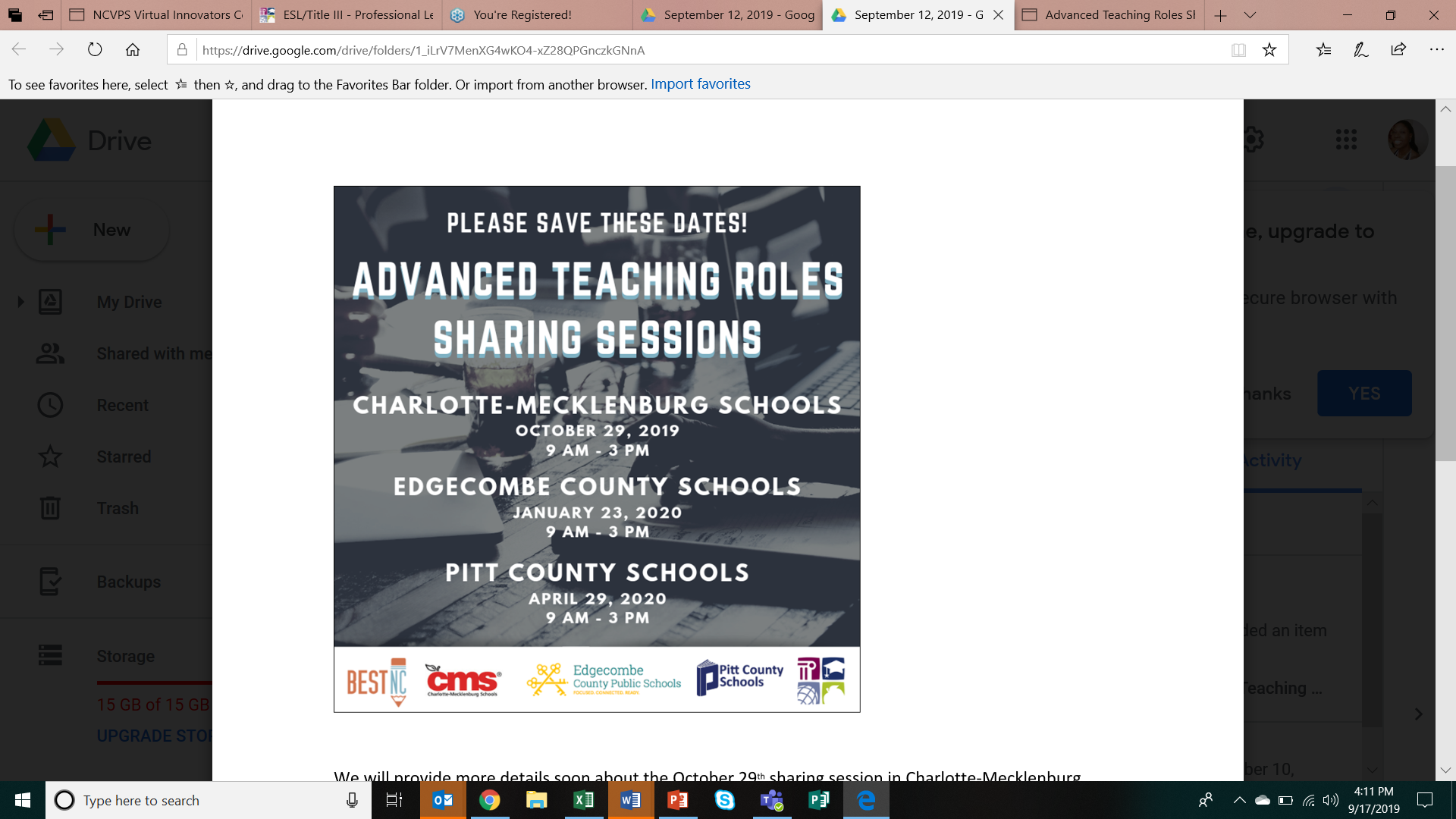 We will provide more details soon about the October 29th sharing session in Charlotte-Mecklenburg
Schools. In the meantime, if you would like to pre-register for the event you can do so here. https://events.r20.constantcontact.com/register/eventReg?oeidk=a07egl58h9yd4da5210&oseq=
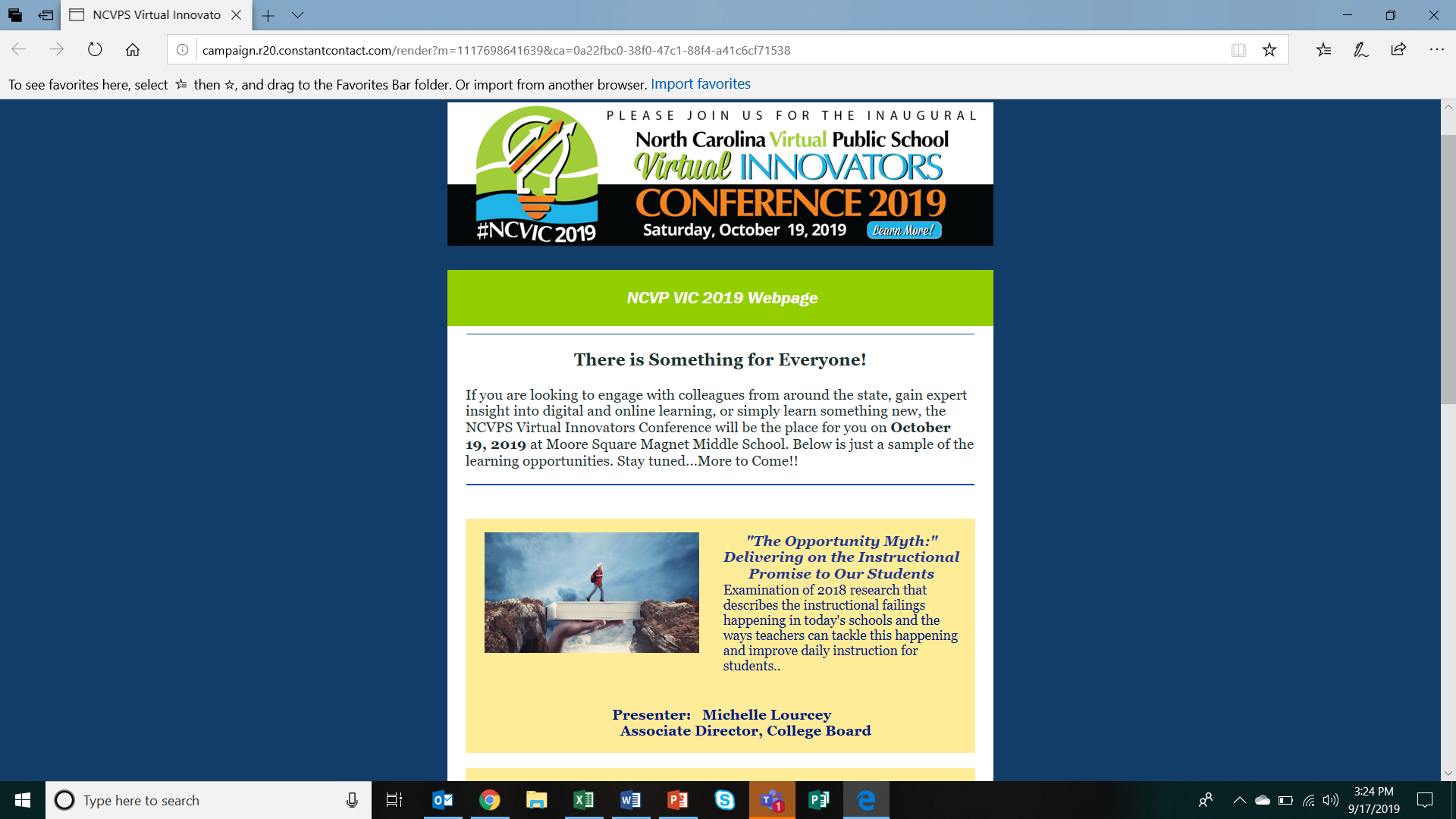 https://ncvps.org/nc-virtual-innovators-conference-2019
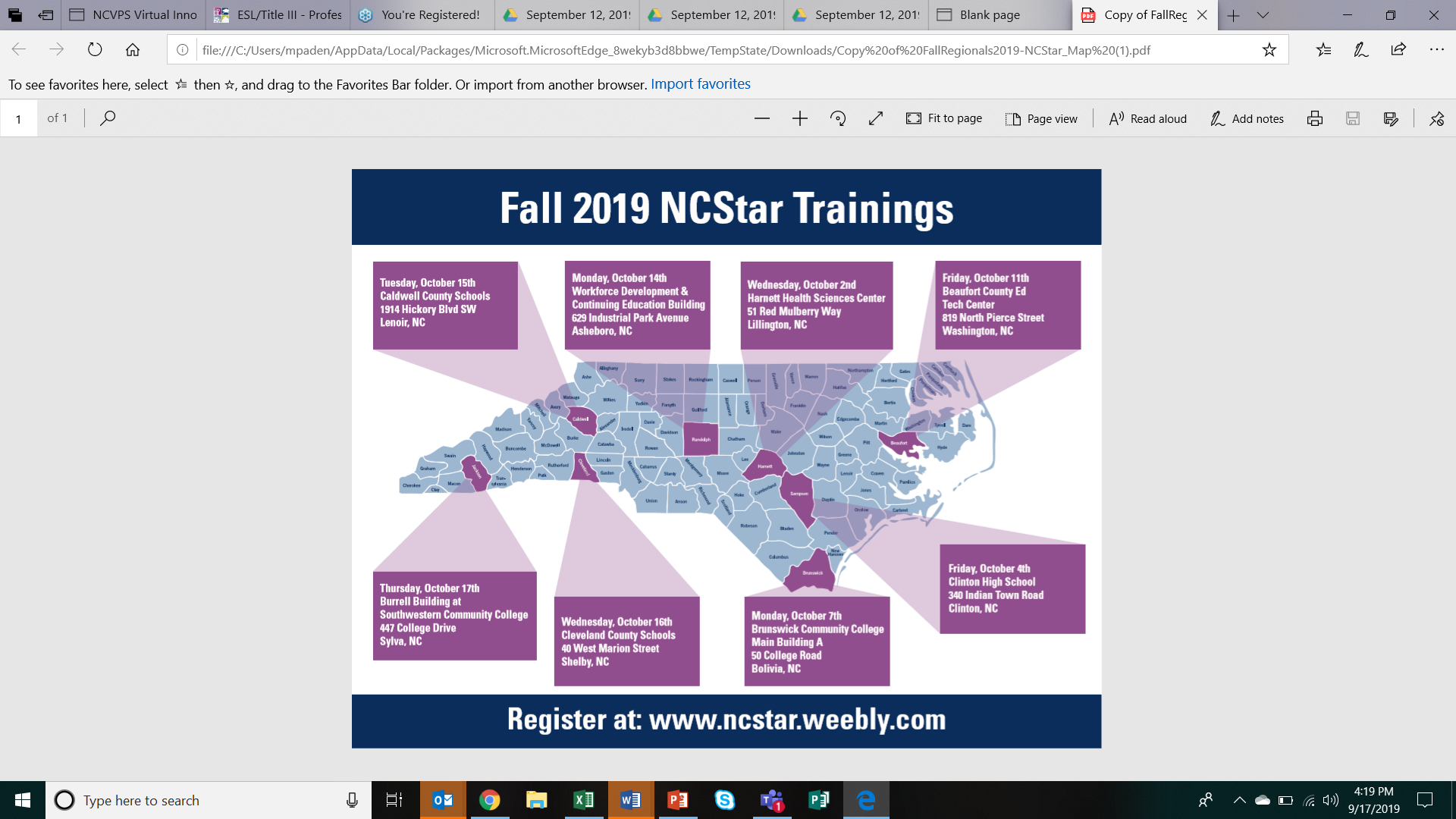 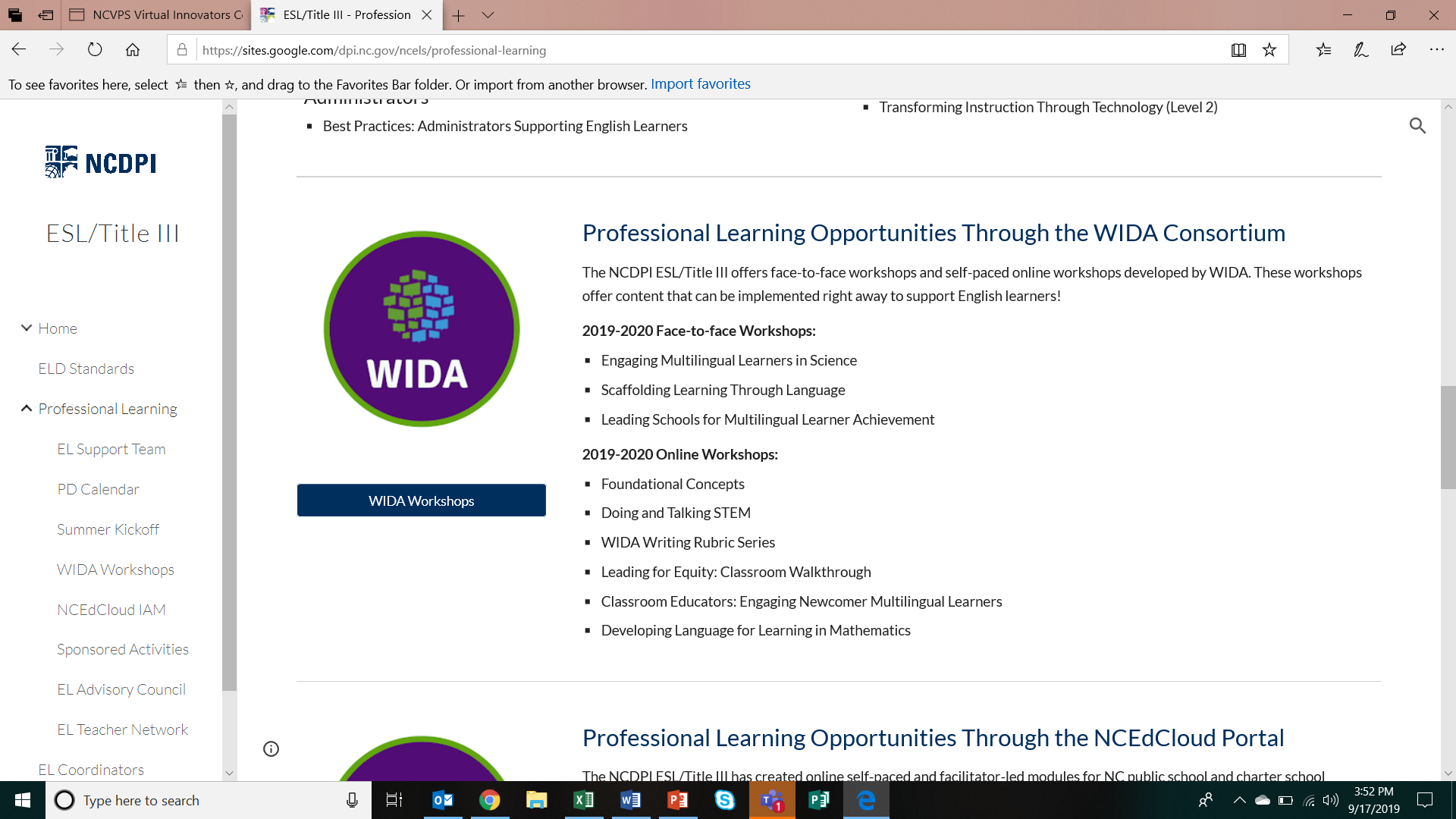 https://sites.google.com/dpi.nc.gov/ncels/professional-learning